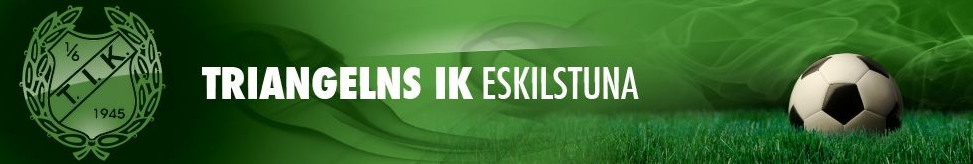 TIK P05 Klädprofil2018
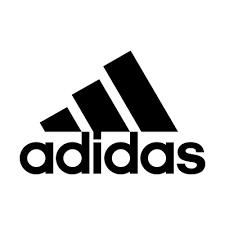 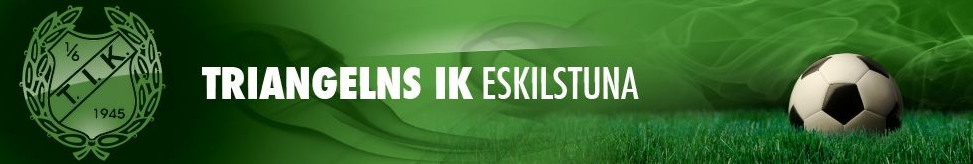 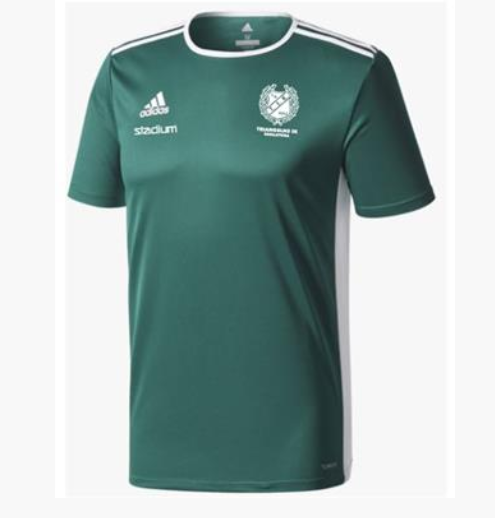 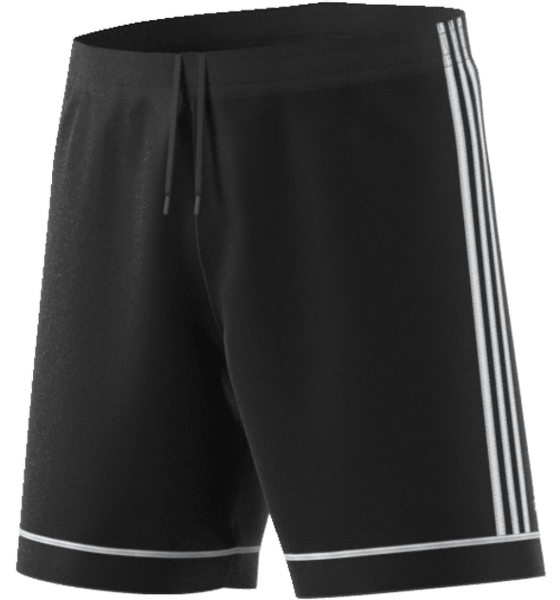 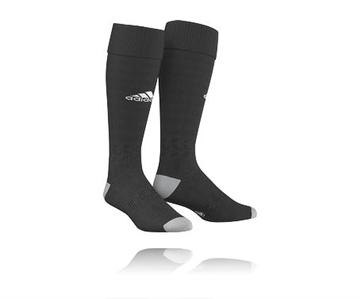 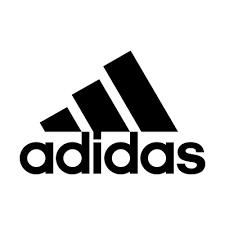 KLUBBPRIS
300 :-
(ord ca 443 :-)
Tränings set Adidas
T-shirt Grön (165:-/185:-)Shorts svarta (179:-)
Strumpor svarta (69:-)
Inkl. klubbmärke och initial på tröjan
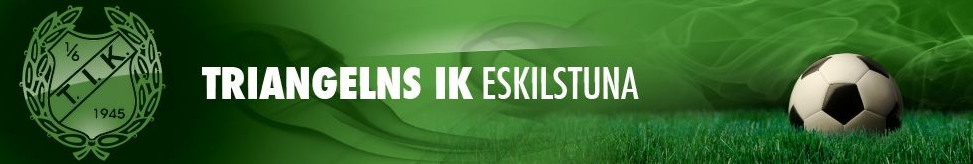 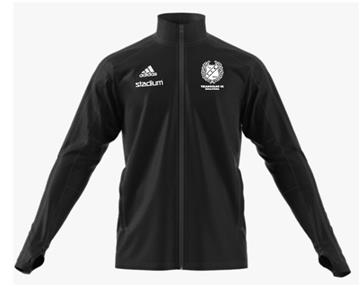 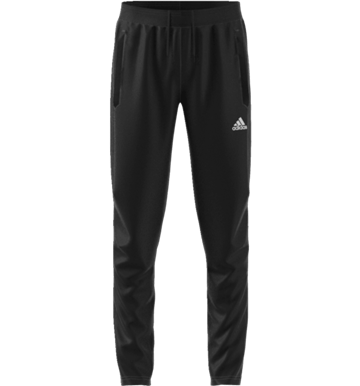 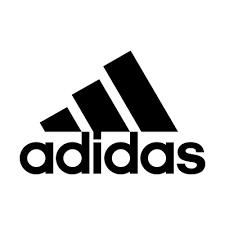 KLUBBPRIS
500 :-
(ord ca 834 :-)
Träningsoverall Condivo 18
Jacka svart (475:-/525:-)
Byxor svart (299:-/379:-)
Inkl. Klubbmärke och initialer 
Byxa och jacka
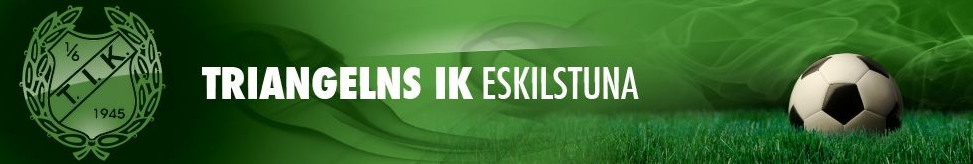 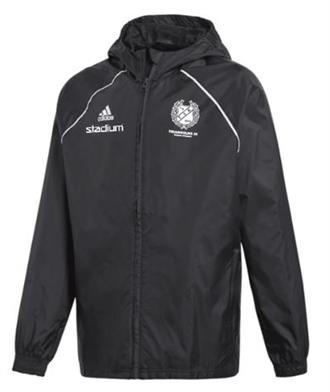 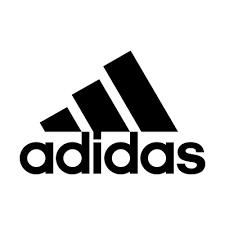 KLUBBPRIS
305 :-
(ord 335:-)
CORE 18 RAIN JKT
Inkl. klubbmärke och initialer
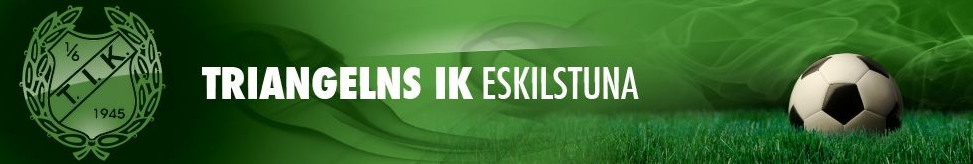 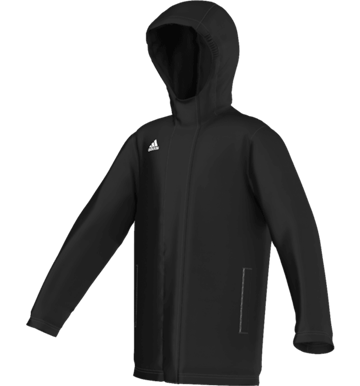 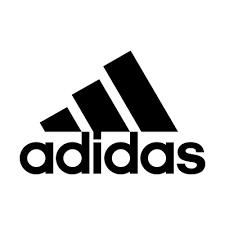 KLUBBPRIS
665 - 745:-
(ord 695-775:-)
Vinterjacka Core std
Inkl. klubbmärke och initialer
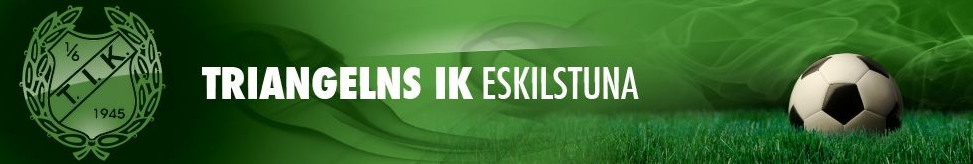 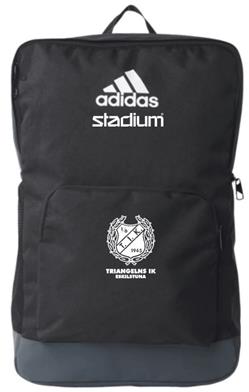 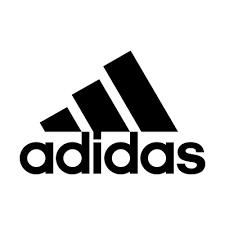 KLUBBPRIS
275 :-
(ord 305:-)
Ryggsäck Tiro 17 Team BP
Inkl. klubbmärke och initialer